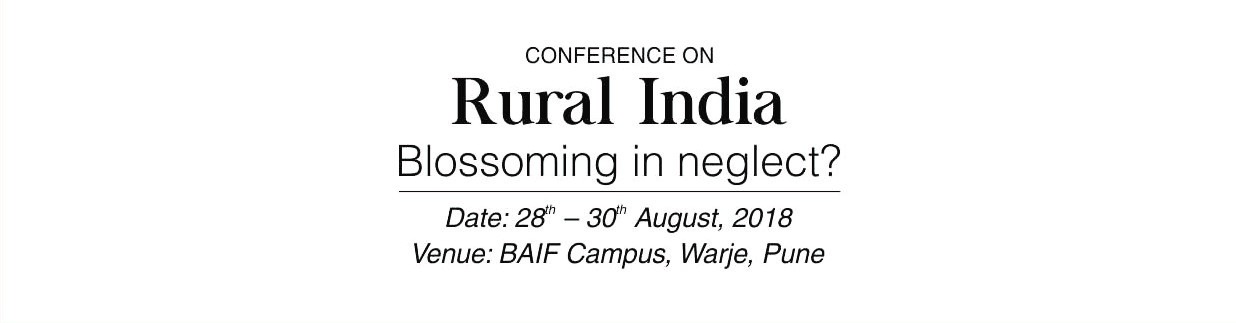 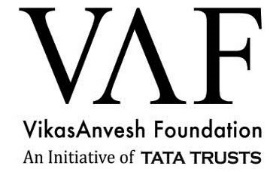 Measuring the rural drudgery- a study from rural Rajasthan
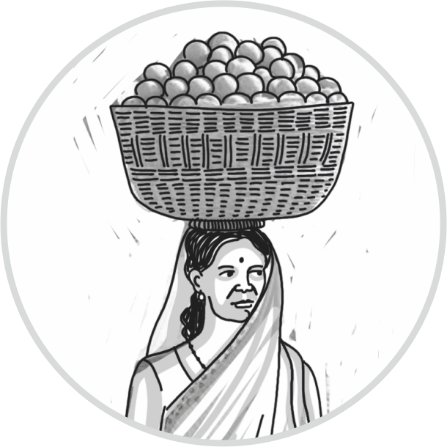 29th August, 2018

Dr. Abhijeet Jadhav
Senior researcher- Vikas Anvesh Foundation
Background
Women’s hard-work towards family responsibility is often noticed, talked about but has rarely been explored scientifically from public health perspective. 
Access to most of the basic amenities is compromised in rural areas which get translated into the women’s hard work to meet the ends at the household level. 
Many of these physical activities are strenuous and doing those daily, for years, may have deleterious effects on the body. Understanding the physical activities, quantifying them for further studies and measuring its health impacts is important.
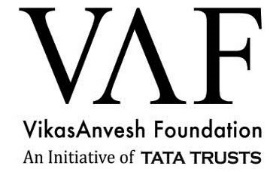 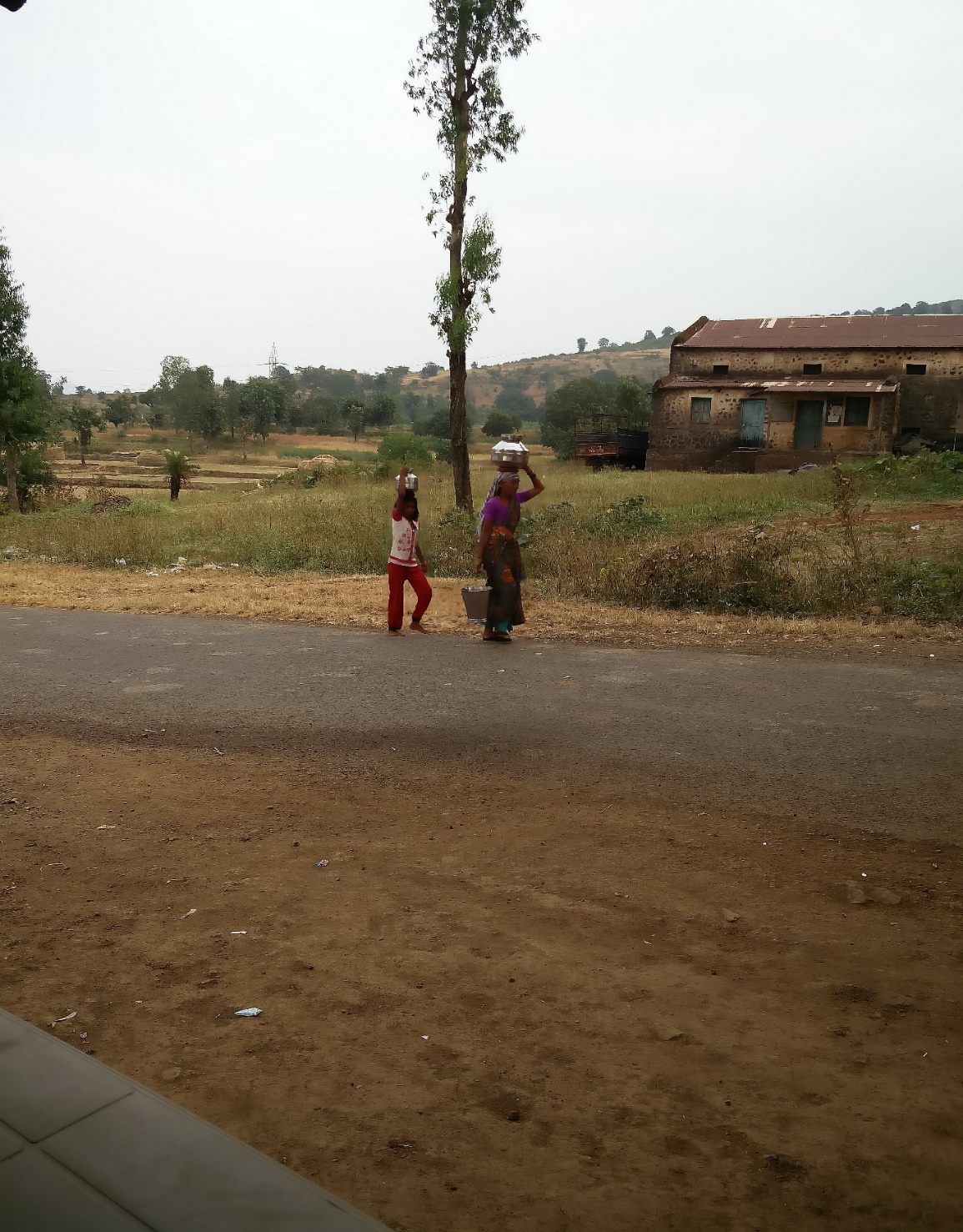 Methodology-
This is a cross-sectional study done in 13 villages around Udaipur city. 
Trained female students of first year of Post-graduate program from IIM-Udaipur helped in the study through data collection. These students were posted in these villages in the group of five to six per village for 10 days. Each girl student was supposed to collect data from at least 10 women from her village and each student was allotted different areas of village. 
This was a community based data collection. Sample selection was stratified random with village areas as strata. From each of the five strata (areas of a village) at least 10 participates were chosen randomly for the study. 
The inclusion criteria were- age above 18 years, not doing any formal job or any regular paid work, permanent resident of the village and willing to participate in the survey. 
Tool was a structured, pre-tested questionnaire to be filled by these trained students. 
From each of the 13 villages 40 to 60 participants were taken making a total of 565 women participants. Verbal consent was taken after explaining everything related to the study.
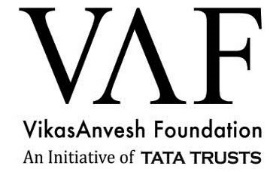 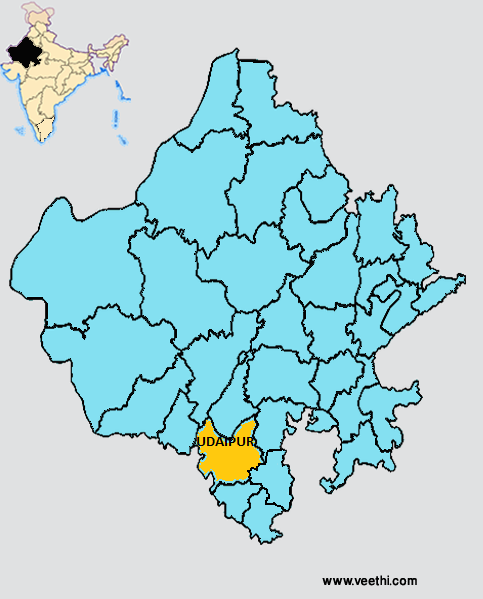 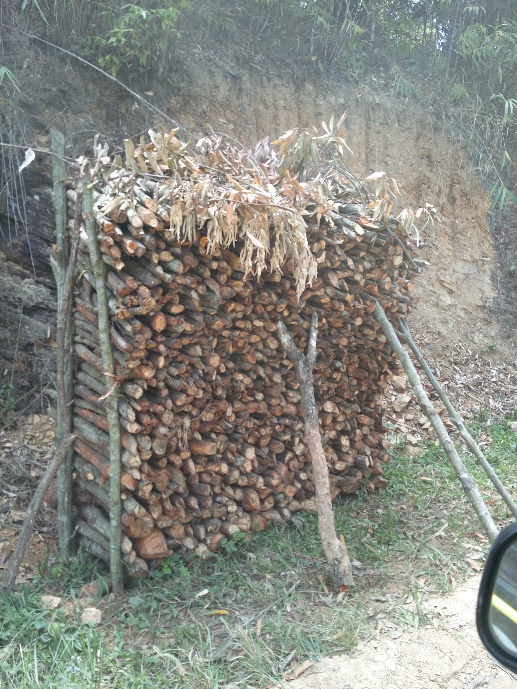 Access to basic facilities
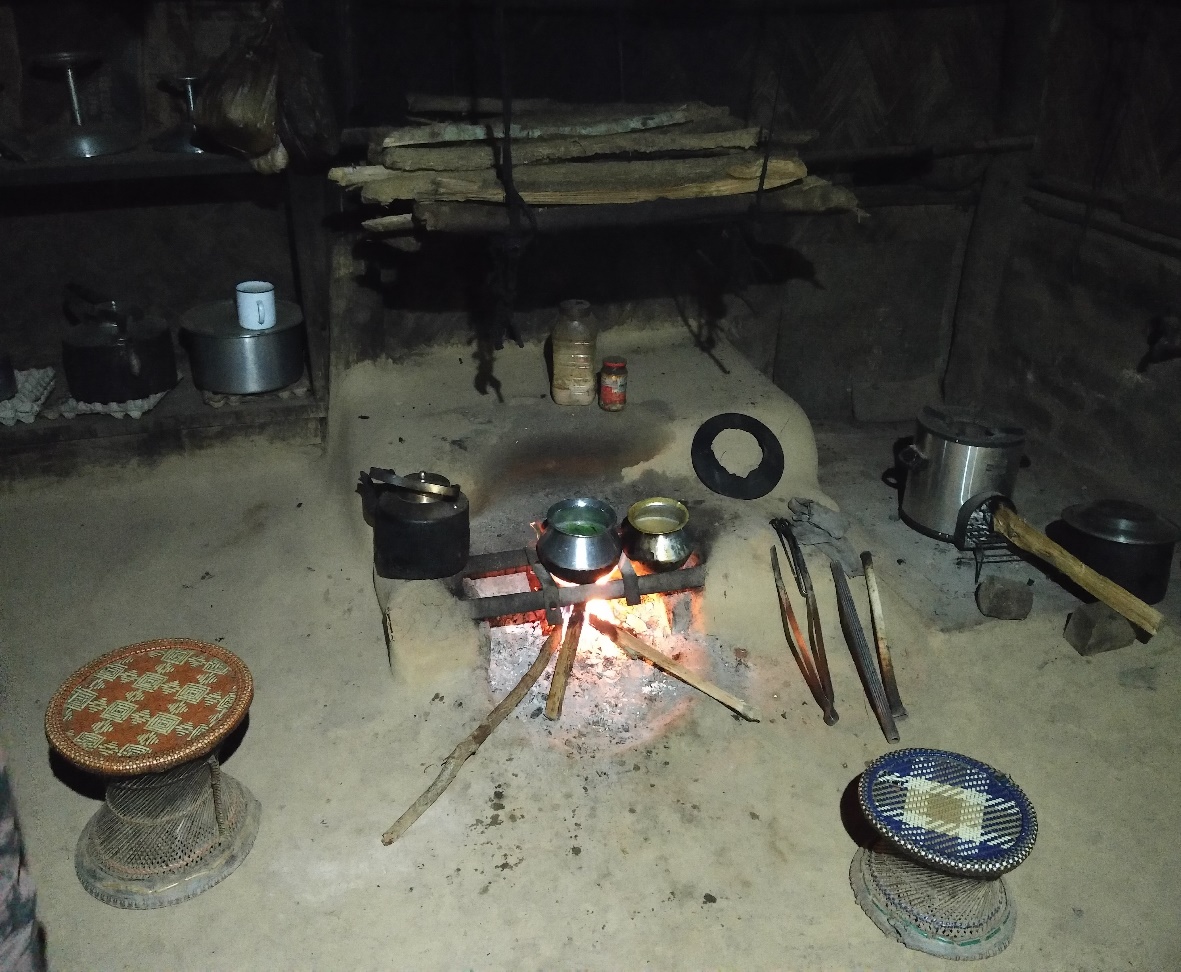 Location
This differential time mapping helps us identifying the distribution of work across the different domains and also to help identifying areas where interventions are needed.
Physical activity
Tasks
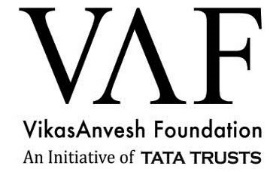 Recreational activities
Self-reported chronic (more than 3 months) pain/ disorders, at the time
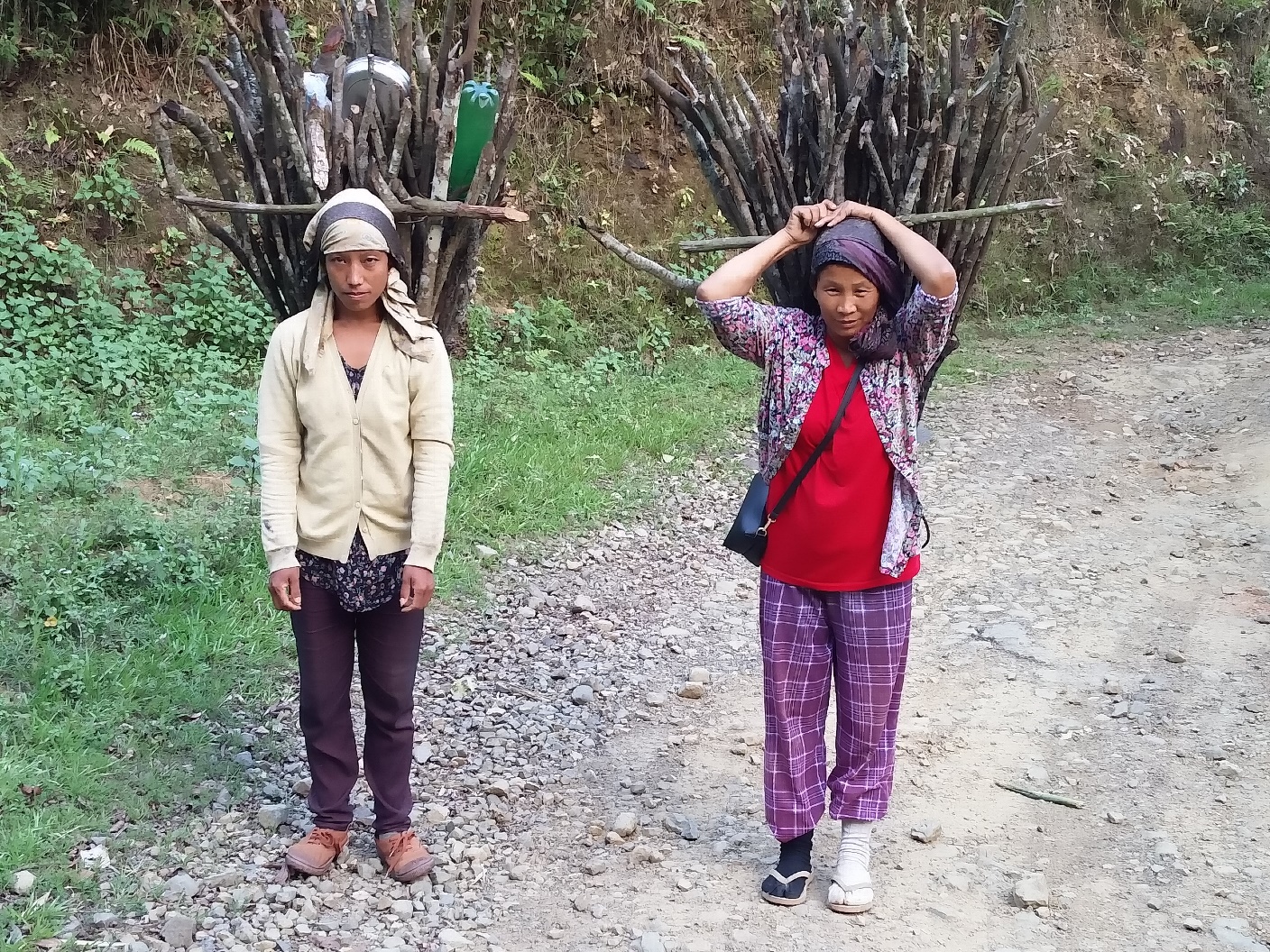 Health seeking and reasons
Reasons of major hospitalizations (ever)
Though figures for MSD & Hysterectomies do not look big in whole population, among hospitalized these two constitute ¼ th of the number. 
Not all the MSDs and hysterectomies are due to weight bearing, it is a major contributor to the pathology.
Discussion and conclusions
The burden of MSDs, as well as uterine prolapse, is higher in the rural women and it is likely to be contributed by continuous strenuous physical work. 
At least 2.8 hours of strenuous physical activity per women per day can be reduced with the provision of the basic facility of LPG and water at the doorstep. 
If electricity and animal forage is provided, at least two hours’ drudgery can be reduced further. 
There is a scope to reduce this drudgery considerably. This will also make the lives of women less burdensome and will create a scope to utilize it for the individual as well as social development and improving livelihoods. 
However, the disability burden due to domestic work on rural women needs to be studied further in order to have effective measures to reduce it.
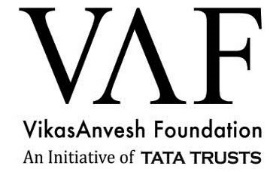 Poverty & lack of employment
Social norms
e.g.- Women’s role
Lack of basic facilities
e.g- Water, LPG
Lack of access to health & education- 
No awareness
Excessive Physical activities
Lack of energy & time
Adverse health impacts
Excessive suffering, low QOL
No possibility of developmental activities
Need for employment & entrepreneurship
Need of formal & informal education, sensitization
Push for policy reach, Promotion of basic rights
Work on prevention or mitigation
Poverty & lack of employment
Social norms
Lack of basic facilities
Lack of access to health & education
Excessive Physical activities
Lack of energy & time
Adverse health impacts
Excessive suffering, low QOL
No possibility of developmental activities
Thank you